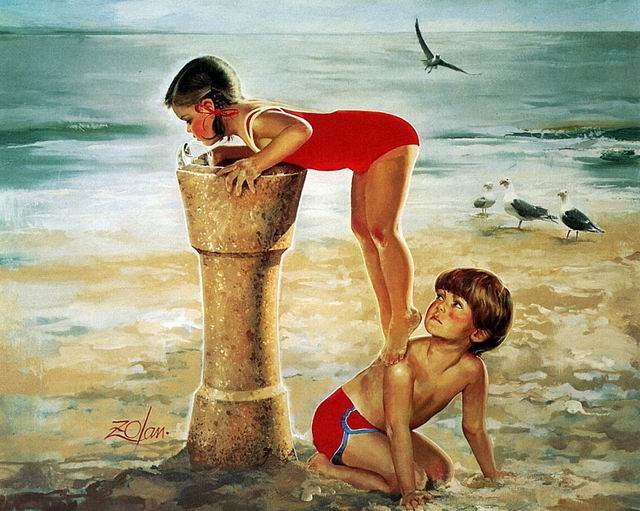 Образовательная область «Физическое развитие»
Задачи
Оздоровительные
охрана жизни и укрепле-  ние здоровья, обеспече-  ние нормального  функционирования всех  органов и систем  организма
всестороннее физическое  совершенствование  функций организма
 повышение  работоспособности  и закаливание
Образовательные
формирование двигате-  льных умений и навыков
развитие физических  качеств
овладение ребенком  элементарными знания-  ми о своем организме,  роли физических  упражнений в его жизни,  способах укрепления  собственного здоровья
Воспитательные
формирование интереса  и потребности в занятиях  физическими  упражнениями
разностороннее  гармо-  ничное развитие ребенка (не только физическое,  но и умственное,  нравственное,  эстетическое, трудовое)
Цель
 гармоничное физическое развитие
 формирование интереса и ценностного отношения к занятиям физической культурой
 формирование основ здорового образа жизни
2
Направления физического развития:
Приобретение детьми опыта в двигательной деятельности:
 связанной с выполнением   упражнений
 направленной на развитие таких  физических качеств как  координация и гибкость
 способствующей правильному  формированию опорно-  двигательной системы   организма, развитию равновесия,  координации движений, крупной  и мелкой моторики
 связанной с правильным,  не наносящим вреда организму,  выполнением основных  движений (ходьба, бег, мягкие  прыжки, повороты в обе  стороны)
Становление целенаправ-ленности  и саморегу-ляции  в двигательной сфере
Становление ценностей здорового образа жизни, овладение его элементарными нормами и правилами (в питании, двигательном режиме, закаливании,при формировании полезных привычеки др.)
3
ЦЕЛЬ
ЗАДАЧИ
Принципы физического развития
Дидактические
 Систематичность   и последовательность
 Развивающее обучение
 Доступность
 Воспитывающее   обучение
 Учет индивидуальных   и возрастных    особенностей
 Сознательность   и активность ребенка
 Наглядность
Специальные
 непрерывность
 последовательность    наращивания    тренирующих    воздействий
 цикличность
Гигиенические
 Сбалансированность нагрузок
 Рациональность чередования   деятельности и отдыха
 Возрастная адекватность
 Оздоровительная    направленность всего    образовательного процесса
 Осуществление личностно-   ориентированного обучения   и воспитания
4
ЦЕЛЬ
ЗАДАЧИ
Принципы
Методы физического развития
Наглядный
 Наглядно-зрительные   приемы (показ физических   упражнений, использование   наглядных пособий,   имитация, зрительные    ориентиры)
 Наглядно-слуховые приемы   (музыка, песни)
 Тактильно-мышечные  приемы (непосредственная  помощь воспитателя)
Словесный 
 Объяснения, пояснения,   указания
 Подача команд,  распоряжений, сигналов
 Вопросы к детям
 Образный сюжетный   рассказ, беседа
 Словесная инструкция
Практический
 Повторение упражнений    без изменения   и с изменениями
 Проведение упражнений   в игровой форме;
 Проведение упражнений   в соревновательной   форме
5
Формы физического развития
Средства физического развития
Физкультурные занятия
Занятия по плаванию
Закаливающие  процедуры
Утренняя гимнастика
Двигательная активность, занятия физкультурой
Подвижные игры
Корригирующая гимнастика
Физкультминутки
Гимнастика пробуждения
Эколого-природные факторы (солнце, воздух, вода)
ЛФК
Физкультурные упражнения на прогулке
Спортивные игры, развлечения, праздники и  соревнования
Ритмика
Психогигиенические факторы (гигиена сна, питания, занятий)
Кружки, секции
Музыкальные  занятия
Самостоятельная двигательно-игровая деятельность детей
ЦЕЛЬ
ЗАДАЧИ
Принципы
Методы
6
Здоровьесберегающие технологии
Технология – научное прогнозирование и точное воспроизведение педагогических действий, которые обеспечивают достижение запланированных результатов
Здоровьесберегающие технологии  – это технологии, направленныена сохранение здоровья и активное формирование здорового образа жизнии здоровья воспитанников
Медико-профилактические
организация мониторинга здоровья    дошкольников
организация и контроль питания детей
физического развития дошкольников
закаливание
организация профилактических    мероприятий
организация обеспечения требований   СанПиНов
организация здоровьесберегающей     среды
Физкультурно-оздоровительные
развитие физических качеств,     двигательной активности
становление физической культуры    детей
дыхательная гимнастика
массаж и самомассаж
профилактика плоскостопия    и формирования правильной осанки
воспитание привычки к повседневной   физической активности и заботе   о здоровье
7
Оздоровительная направленность воспитательно - образовательного процесса
Учет
гигиенических требо-ваний
Создание
условий для
оздорови-тельных режимов
Бережное 
отноше-ние к нервной 
системе ребенка
Учет инди-видуальных особеннос-тей и инте-ресов детей
Предоста-вление ребенку
свободы выбора
Создание
условий для
самореа-лизации
Ориента-ция
на зону
ближай-шего развития
Психологическая безопасность
Комфорт-ная органи-зация
режимных моментов
Оптималь-ный  двига-тельный
режим
Правильное распределение интеллектуаль-ных и физических нагрузок
Целесообра-зность  в применении приемови методов
Использование прие-мов релак-сации в режиме дня
Доброжела-тельный стиль общения взрослогос детьми
Медико-профилактические здоровьесберегающие технологии
Физкультурно-оздоровительные здоровьесберегающие технологии
8
Виды  здоровьесберегающих  технологий
Технологии сохранения 
и стимулирования здоровья
 стретчинг
 ритмопластика
 динамические паузы
 подвижные    и спортивные игры
 релаксация
 различные гимнастики
Технологии обучения
здоровому образу жизни
 физкультурные занятия
 проблемно-игровые     занятия
 коммуникативные игры
 занятия из серии «Здоровье»
 самомассаж
 биологическая обратная     связь (БОС)
Коррекционные технологии
 арттерапия
 технологии    музыкального     воздействия
 сказкотерапия
 цветотерапия
 психогимнастика
 фонетическая ритмика
Медико-профилактические здоровьесберегающие технологии
Физкультурно-оздоровительные здоровьесберегающие технологии
Психологическая
 безопасность
Оздоровительная направленность 
воспитательно - образовательного 
процесса
9